ЕСЛИ ВЫ ТОРГУЕТЕ ИЛИ ОКАЗЫВАЕТЕ УСЛУГИ, НУЖНА ЛИ ВАМ ОНЛАЙН-ККТ?Обязанность применять онлайн-ККТ наступает:
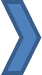 С 1 июля 2019 г.
С 1 июля 2017 г.
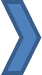 С 1 июля 2018 г.
Основной срок перехода
Исключения, для которых продлён срок перехода
Организации, торгующие через автоматы (вендинг) 

ИП, торгующие через автоматы (вендинг) и имеющие наемных сотрудников 

Организации и ИП, работающие в сфере общепита и имеющие наемных сотрудников 

ИП, имеющие наемных сотрудников и применяющие патентную систему в сферах торговли и общепита 

ИП, имеющие наемных сотрудников и применяющие ЕНВД в сферах торговли и общепита 

Организации, применяющие ЕНВД  в сфере торговли и общепита
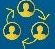 Организации и ИП, работающие в сфере услуг 

Организации и ИП, работающие в сфере общепита и не имеющие наемных сотрудников 

ИП, торгующие через автоматы (вендинг) и не имеющие наемных сотрудников 

ИП, применяющие патентную систему в следующих сферах:
Практически все организации и ИП, занимающиеся торговлей

Кроме:
- организаций и ИП, для которых срок перехода был продлён
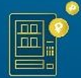 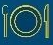 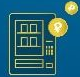 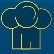 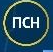 Полностью освобождены от применения ККТ: 

Определенные виды деятельности, освобожденные от применения касс (например, вспашка огородов и т.п.) 

ИП, применяющие патентную систему за исключением ИП на ПСН, для которых предусмотрено обязательное применение ККТ (отображены в колонке справа)
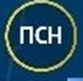 не имеющие наёмных работников
-услуги спорта
-салонов красоты
-ремонта приборов
-медицины и фармакологии
-охоты и рыбалки
-производства молока
-ремонта компьютеров
-торговли
-общепита 
-ремонта ТС
- проката
- перевозок
- ветеринарных услуг
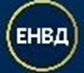 ИП, применяющие ЕНВД в сферах торговли и общепита и не имеющие наемных сотрудников 

Организации и ИП, применяющие ЕНВД в прочих сферах деятельности на ЕНВД
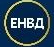 Подробная информация о реформе касс на сайте ФНС России https://kkt-online.nalog.ru/ Пройдите онлайн-тест «Нужна ли мне касса?»